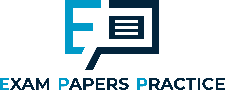 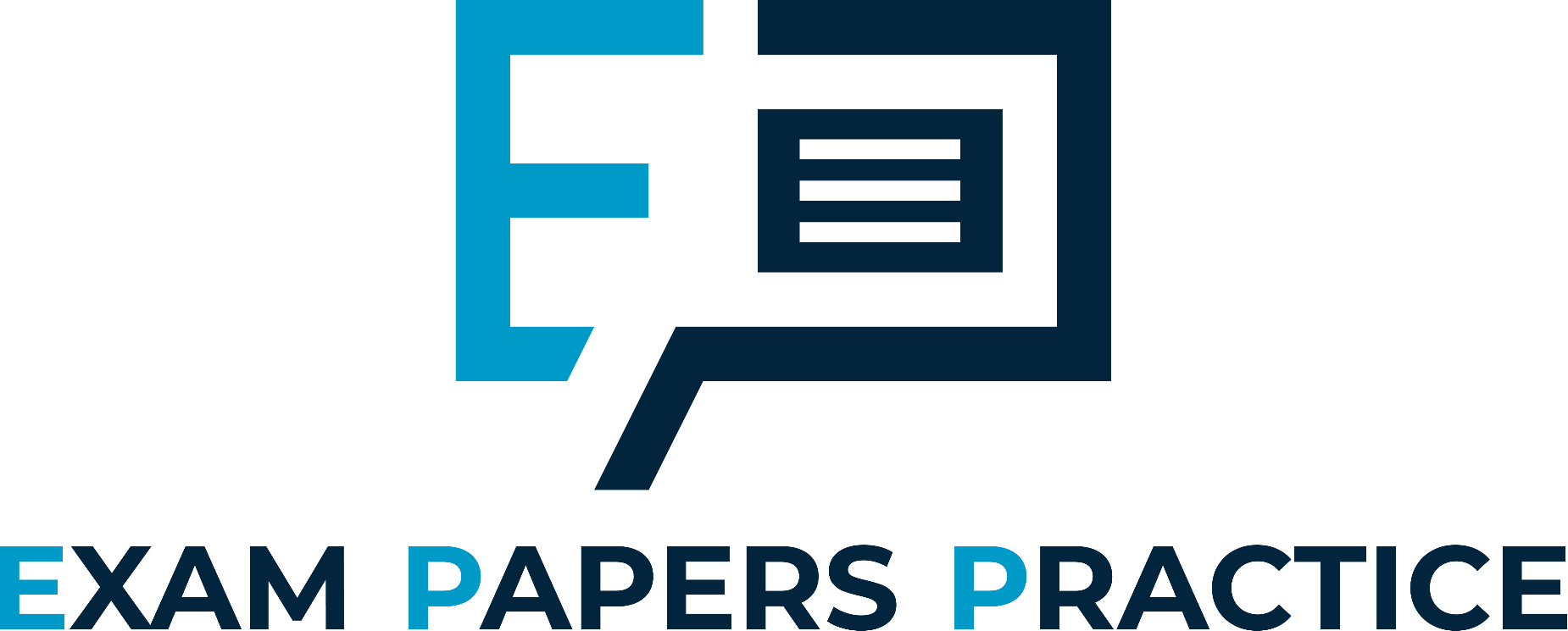 Edexcel IGCSE Chemistry
23 - Acids, Bases and Salts
Soluble and Insoluble Salts, Reactions
1
For more help, please visit www.exampaperspractice.co.uk
© 2025 Exams Papers Practice. All Rights Reserved
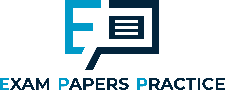 Salts and Solubility
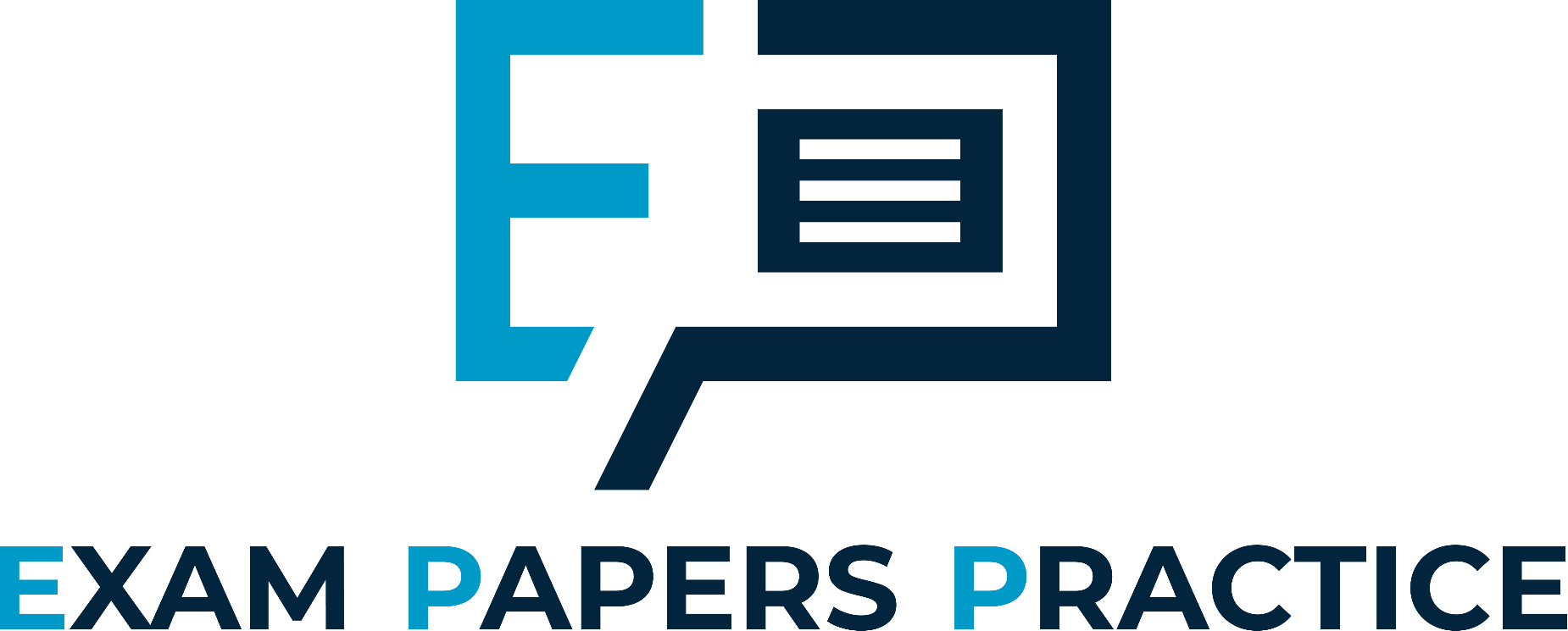 Specification Point 2.34
Know the general rules for predicting the solubility of ionic compounds in water.
Metals react with non-metals to form ionic salts.
Most ionic salts are soluble in water.
When dissolved in water, a soluble salt will appear see-through.
Some salts are insoluble.
Insoluble salts form precipitates in water.
A precipitate is a mixture of solid particles suspended in a liquid.
Precipitates appear cloudy.
2
For more help, please visit www.exampaperspractice.co.uk
© 2025 Exams Papers Practice. All Rights Reserved
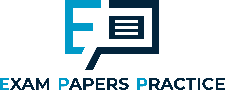 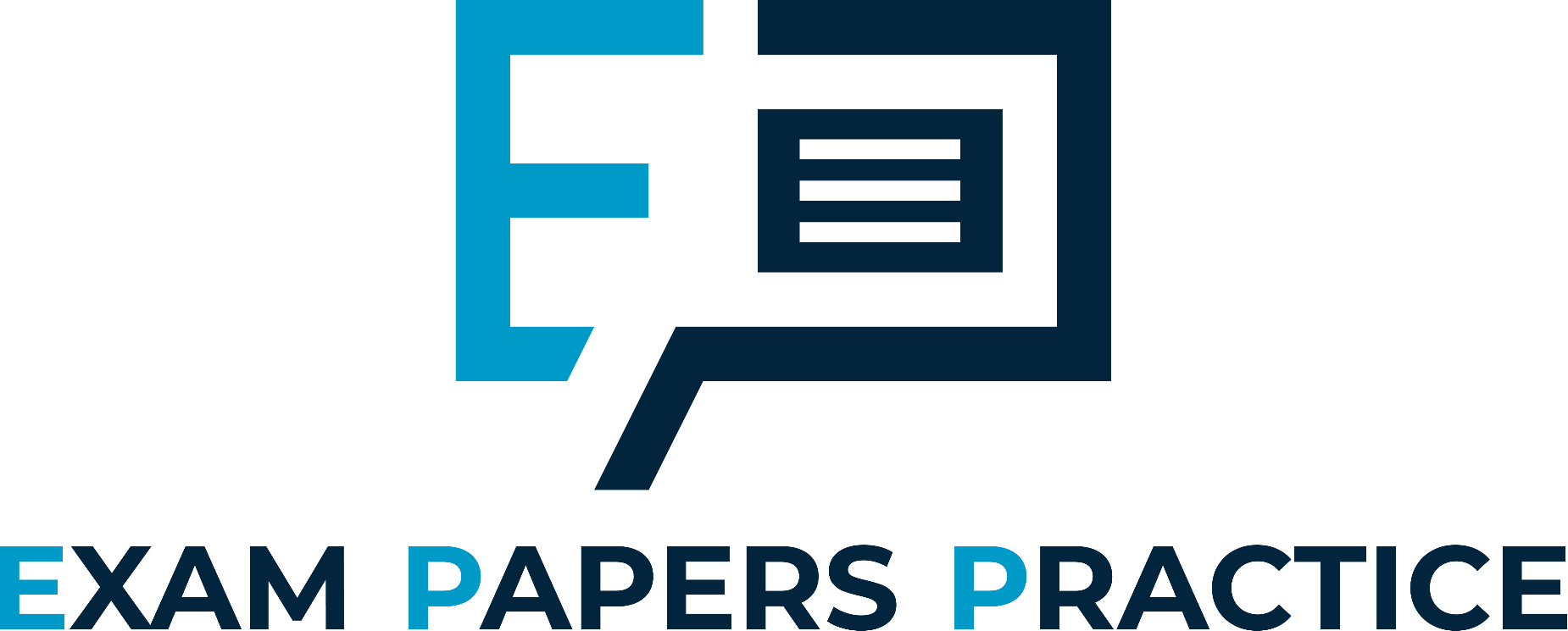 The solubility of some common salts.
3
For more help, please visit www.exampaperspractice.co.uk
© 2025 Exams Papers Practice. All Rights Reserved
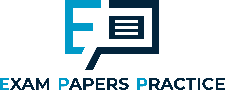 Acids and Bases
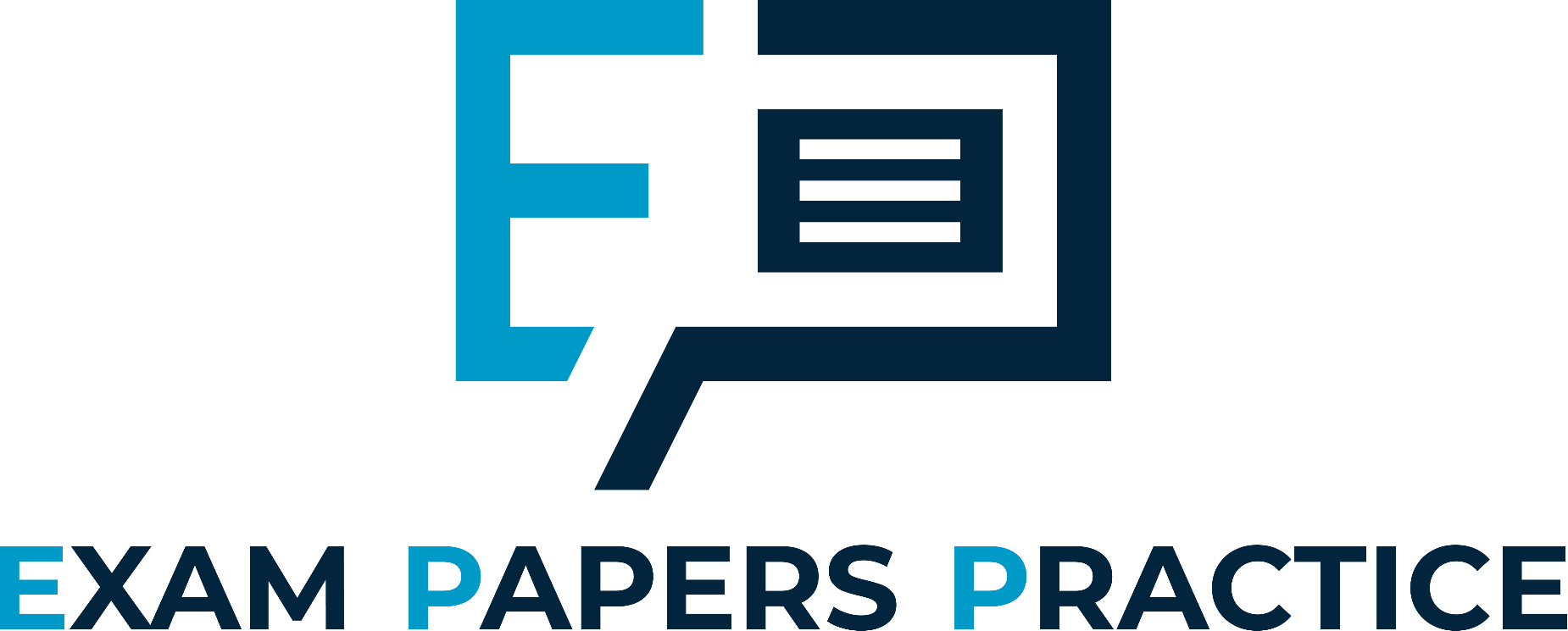 Specification Points 2.35 and 2.36
Understand acids and bases in terms of proton transfer.
Understand that an acid is a proton donor and a base is a proton acceptor.
An acid can be defined as a proton donor.
This means that it is a source of hydrogen ions or protons (H+).
Hydrochloric acid (HCl), sulphuric acid (H2SO4) and nitric acid (HNO3) are all examples of proton donors.
A base can be defined as a proton acceptor.
Bases are referred to as alkalis when in solution.
Bases are a source of hydroxide ions (OH-).
Acids and bases react with each other during neutralisation.
Water is formed as a product.
Neutralisation reactions involve the transfer of protons.
H+ (aq) + OH- (aq) → H2O (l)
4
For more help, please visit www.exampaperspractice.co.uk
© 2025 Exams Papers Practice. All Rights Reserved
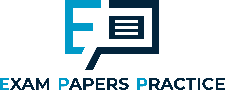 Acids and Metals
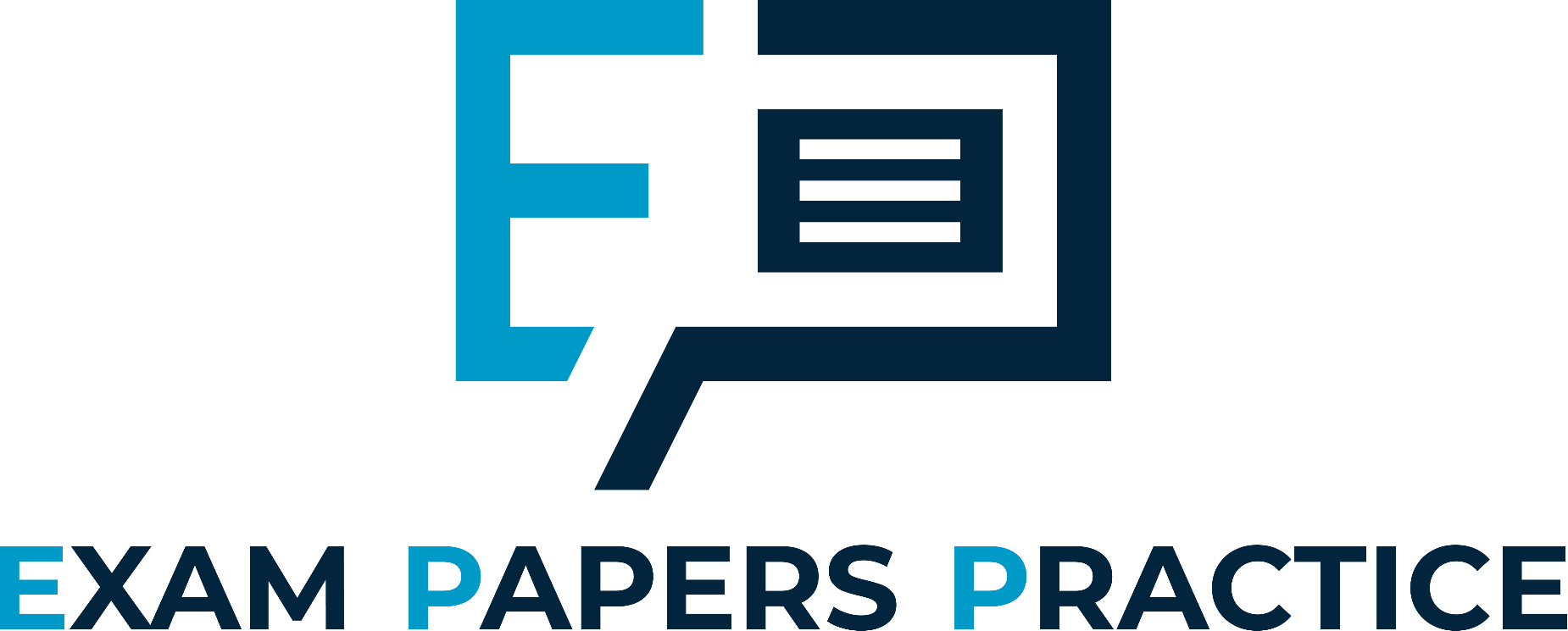 Specification Points 2.37 and 2.38
Describe the reactions of hydrochloric acid, sulfuric acid and nitric acid with metals, bases and metal carbonates to form salts.
Know that metal oxides, metal hydroxides and ammonia can act as bases, and that alkalis are bases that are soluble in water.
Acids react with metals to form an ionic salt and hydrogen gas (H2).
The type of salt formed depends on the acid used:
Reactions with hydrochloric acid form chlorides.
Reactions with sulphuric acid form sulphates.
Reactions with nitric acid form nitrates.
Take the example of sodium metal with sulphuric acid:
2Na (s) + H2SO4 (aq) → Na2SO4 (aq) + H2 (g)
Sodium sulphate salt and hydrogen gas are formed.
5
For more help, please visit www.exampaperspractice.co.uk
© 2025 Exams Papers Practice. All Rights Reserved
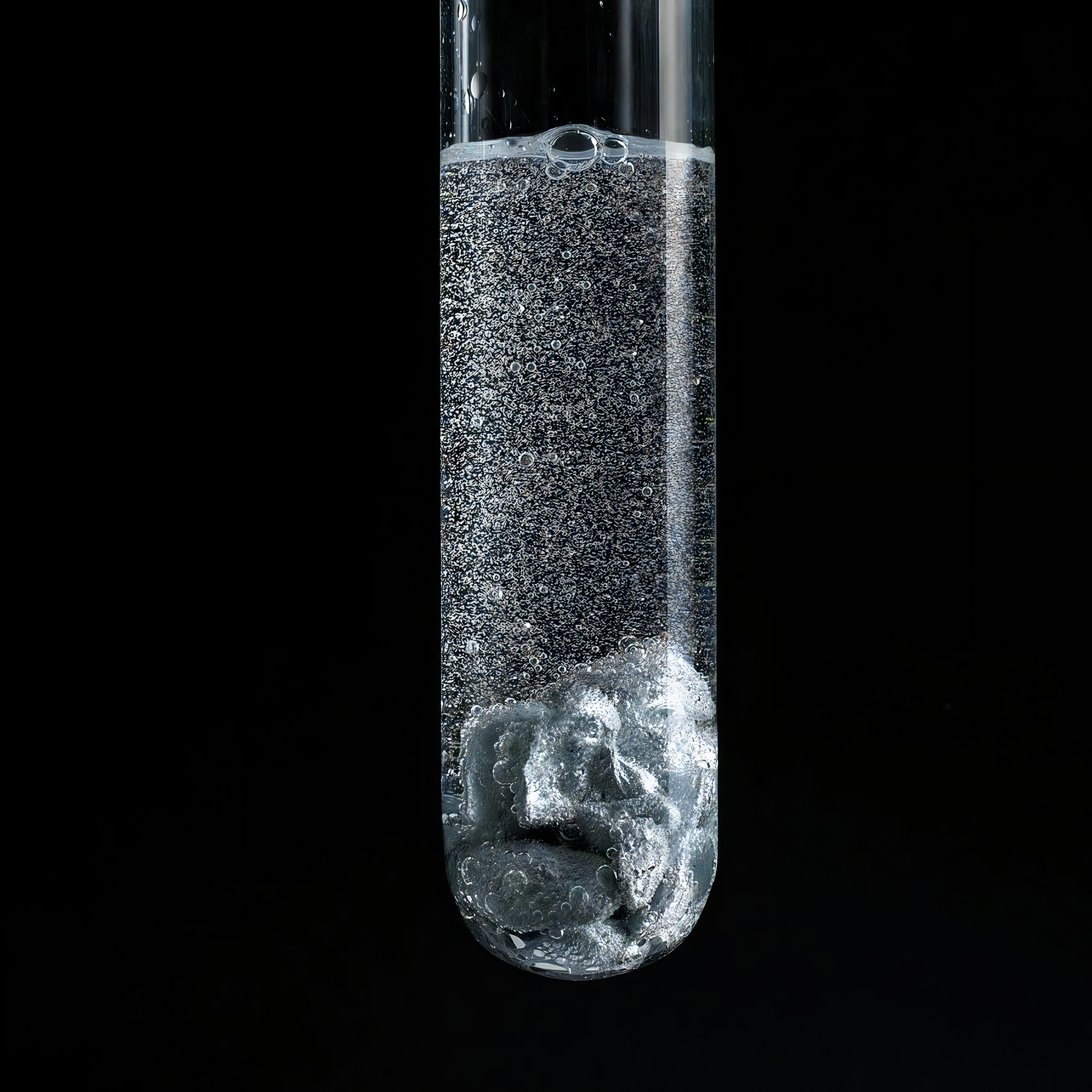 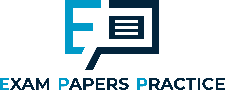 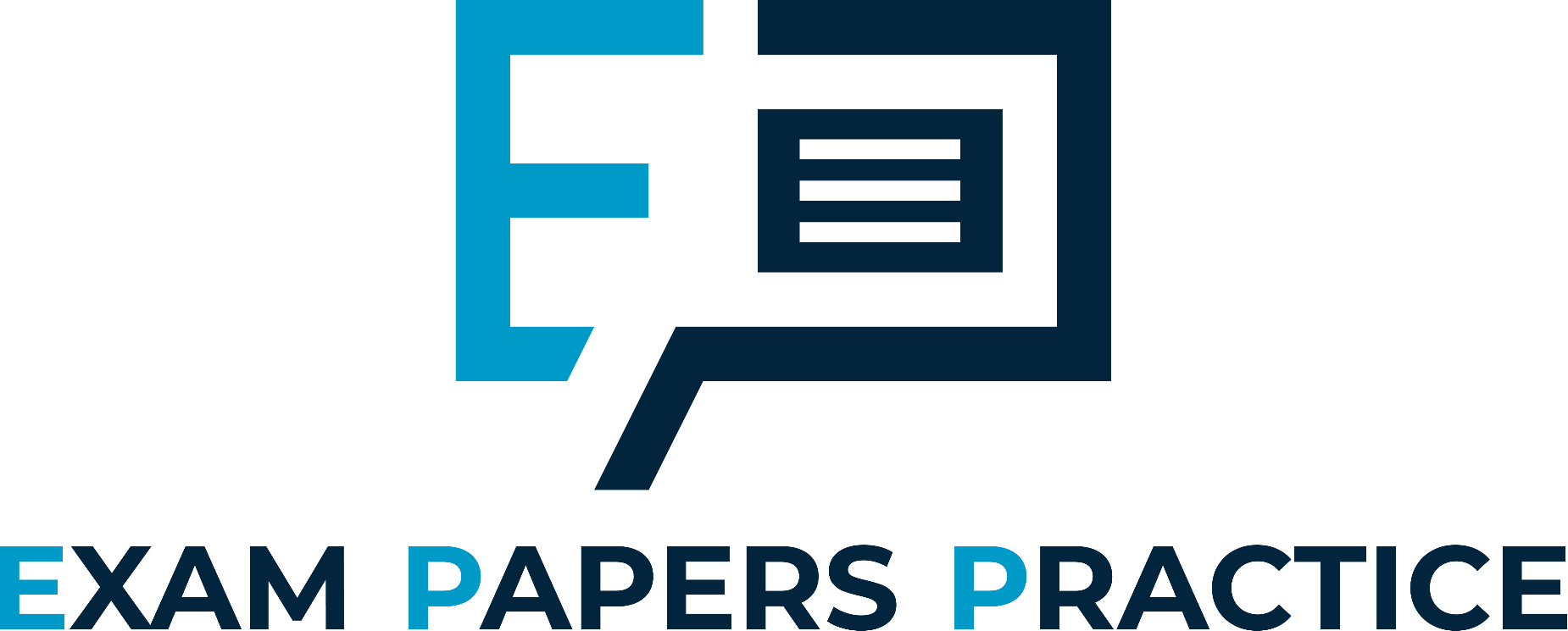 Many metals react with acids to form ionic salts.
In this example zinc metal (Zn) reacts with hydrochloric acid to form zinc chloride (ZnCl2) and hydrogen gas.
6
For more help, please visit www.exampaperspractice.co.uk
© 2025 Exams Papers Practice. All Rights Reserved
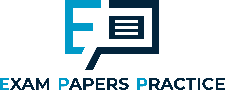 Acids and Metal Oxides/Hydroxides
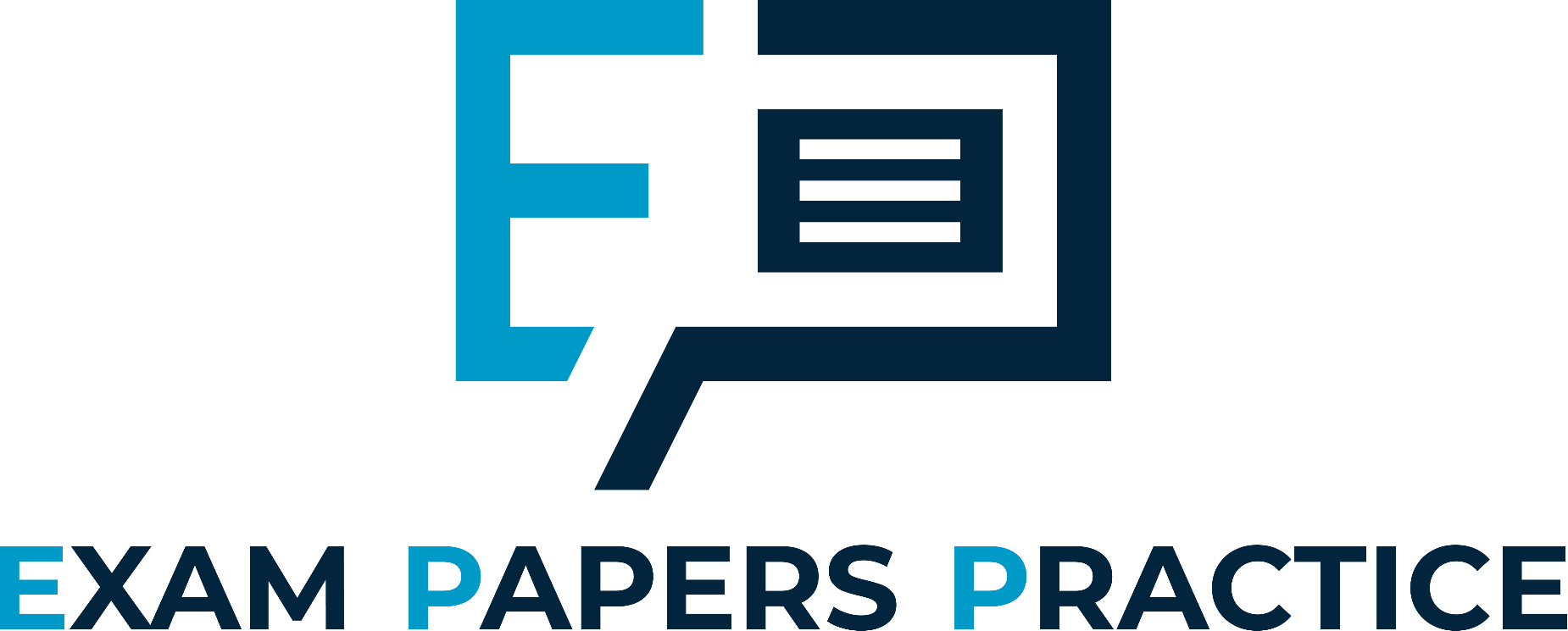 Acids react with metals oxides and metal hydroxides to form a salt and water.
Metal oxides and metal hydroxides are basic in solution.
7
For more help, please visit www.exampaperspractice.co.uk
© 2025 Exams Papers Practice. All Rights Reserved
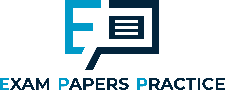 Acids and Ammonia
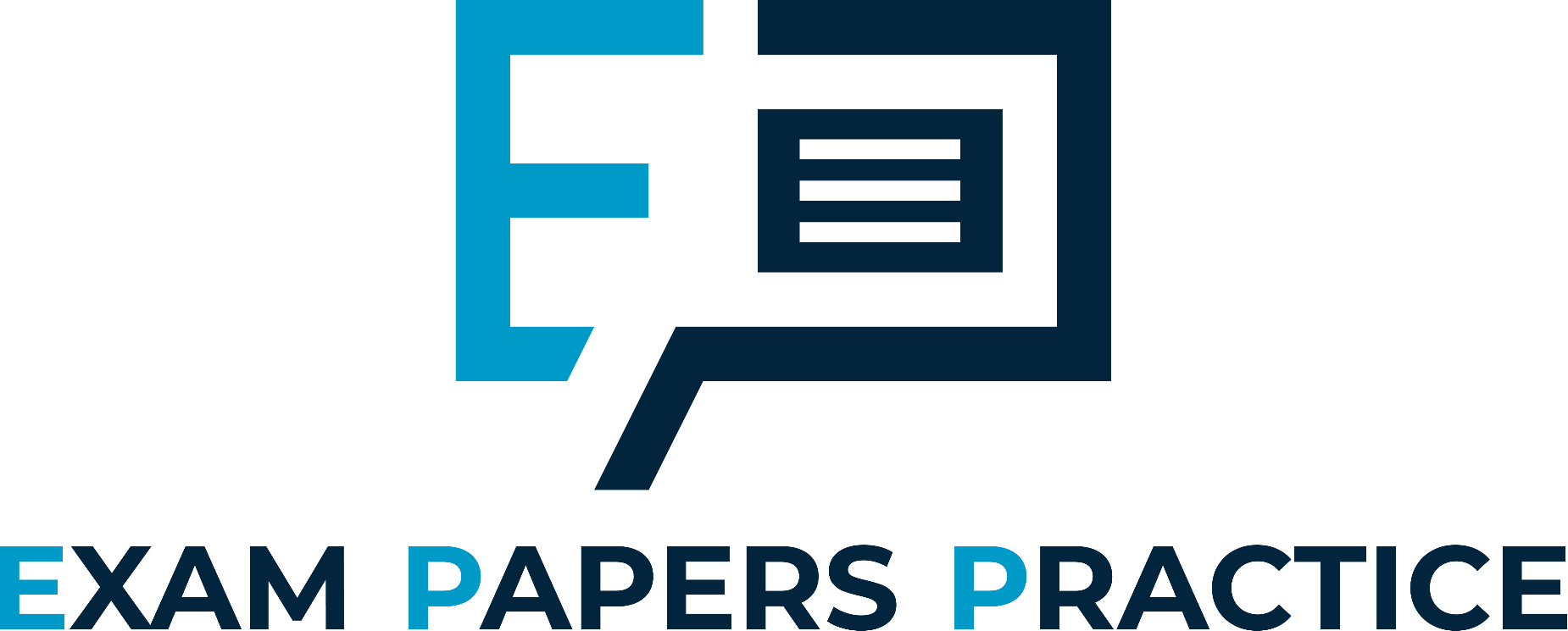 Ammonia (NH3) is also an example of a base.
When dissolved in water, ammonia releases both NH4+ and OH- ions.
Ammonia reacts with acids to form an ammonium salt.
Take the example of ammonia with nitric acid:
NH3 (aq) + HNO3 (aq) → NH4NO3 (aq)
Ammonium nitrate is formed.
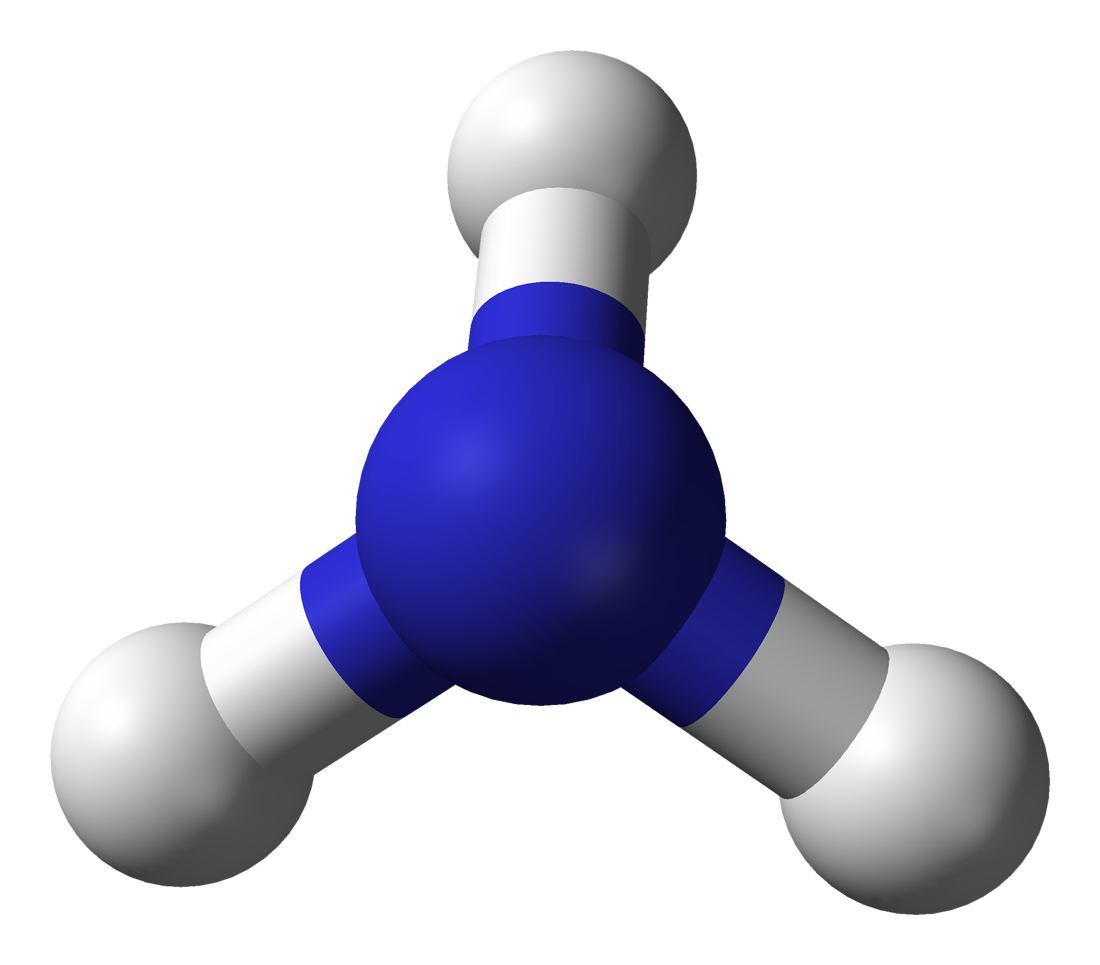 Ammonia (NH3) is a covalent molecule that forms ammonium salts when reacted with acids.
8
For more help, please visit www.exampaperspractice.co.uk
© 2025 Exams Papers Practice. All Rights Reserved
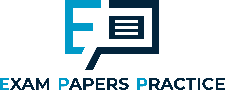 Acids and Metal Carbonates
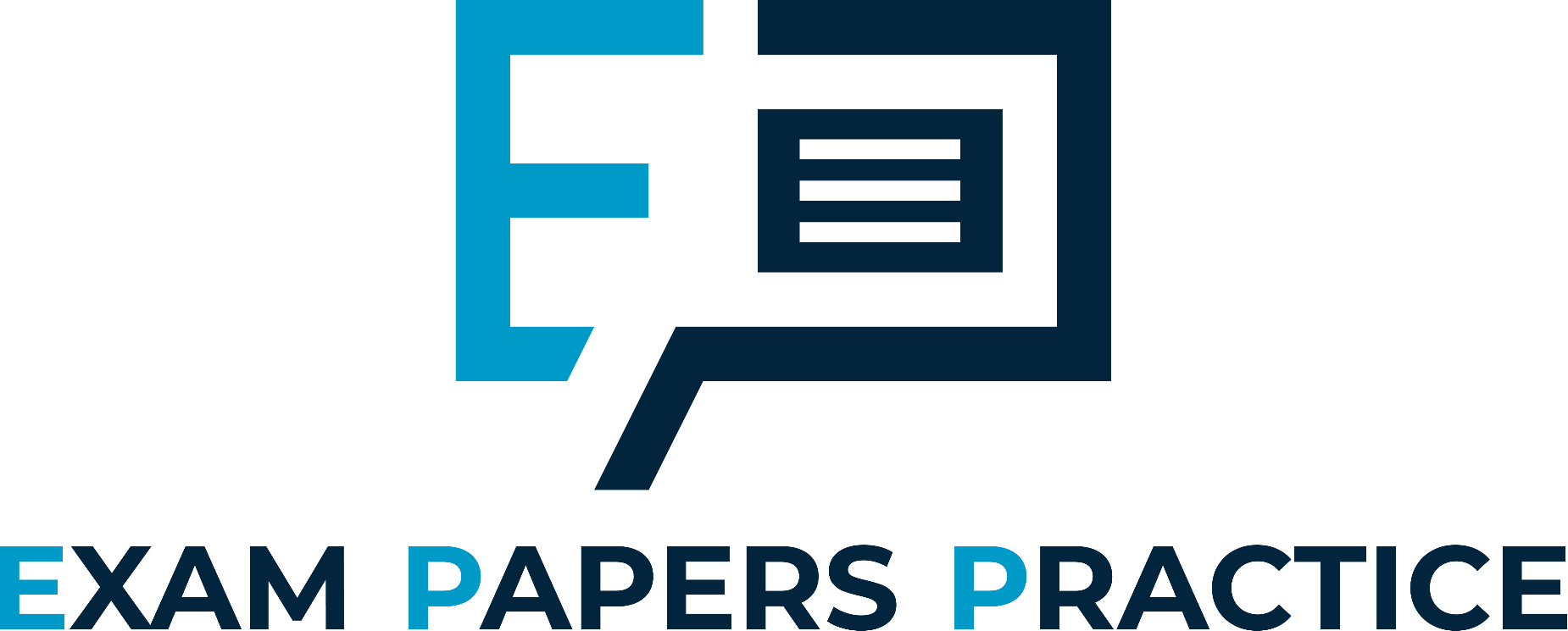 Acids react with metal carbonates to form a salt, water and carbon dioxide (CO2).
As carbon dioxide is released, the reaction will bubble or fizz.
This is called effervescence.
9
For more help, please visit www.exampaperspractice.co.uk
© 2025 Exams Papers Practice. All Rights Reserved
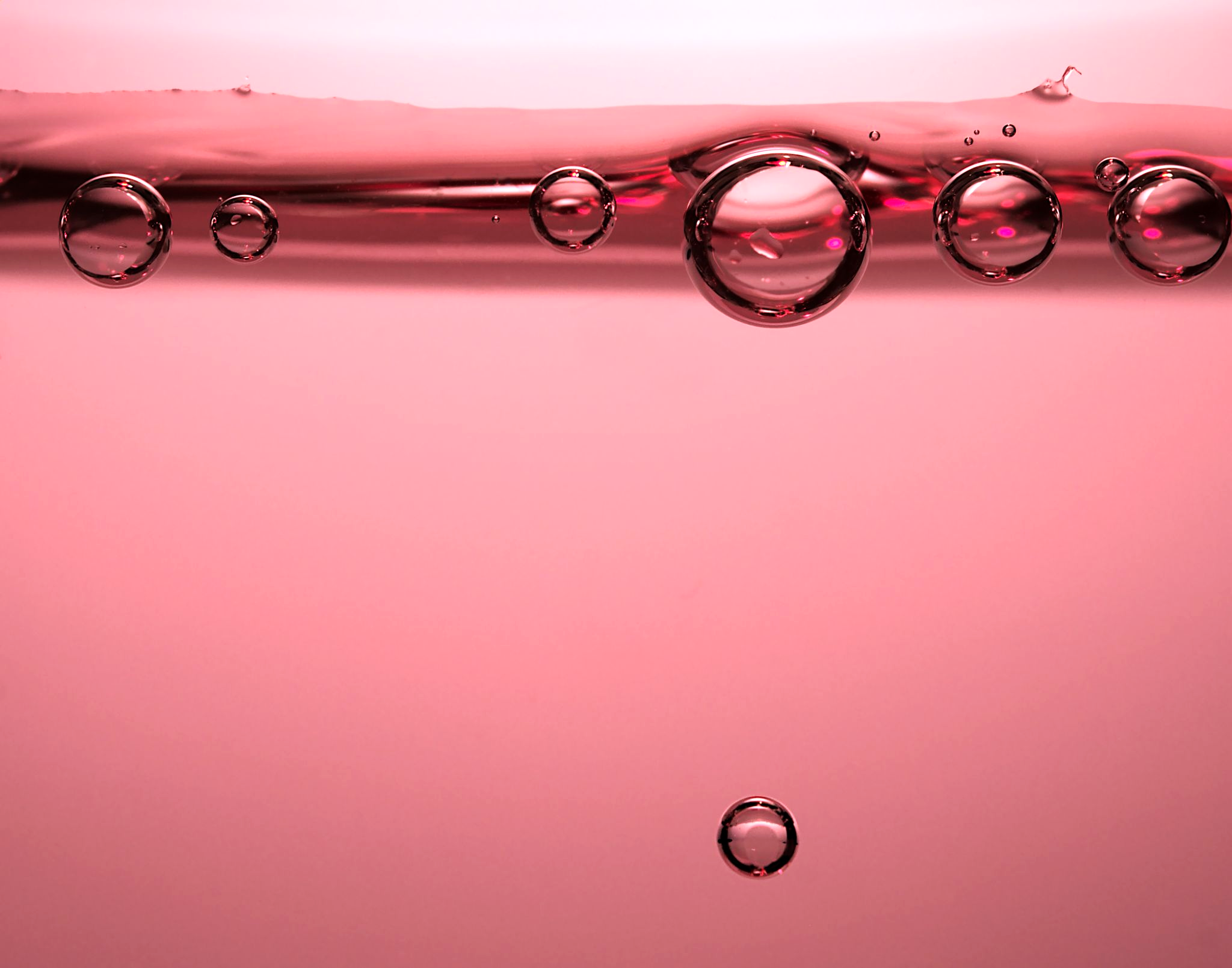 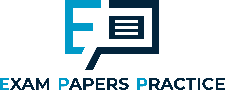 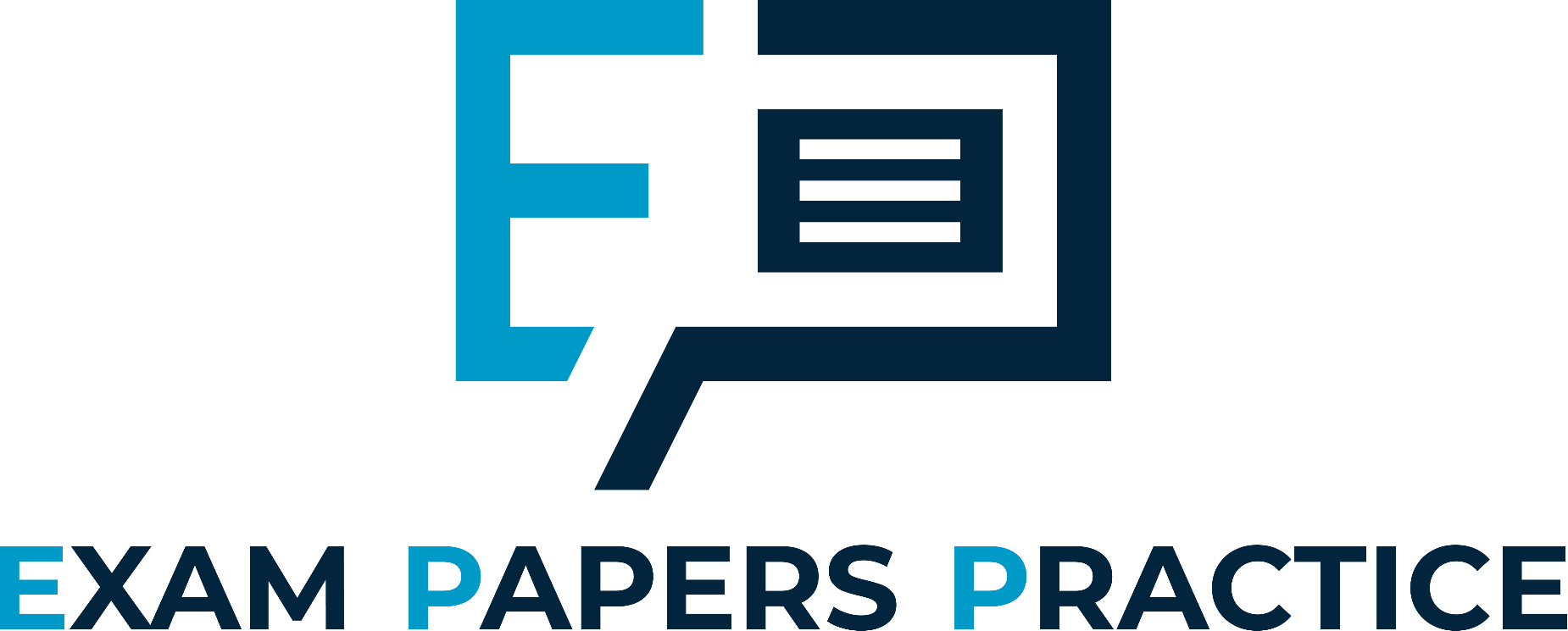 Acids and carbonates react to form carbon dioxide gas. This is released through the process of effervescence.
10
For more help, please visit www.exampaperspractice.co.uk
© 2025 Exams Papers Practice. All Rights Reserved
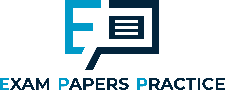 Making Soluble Salts
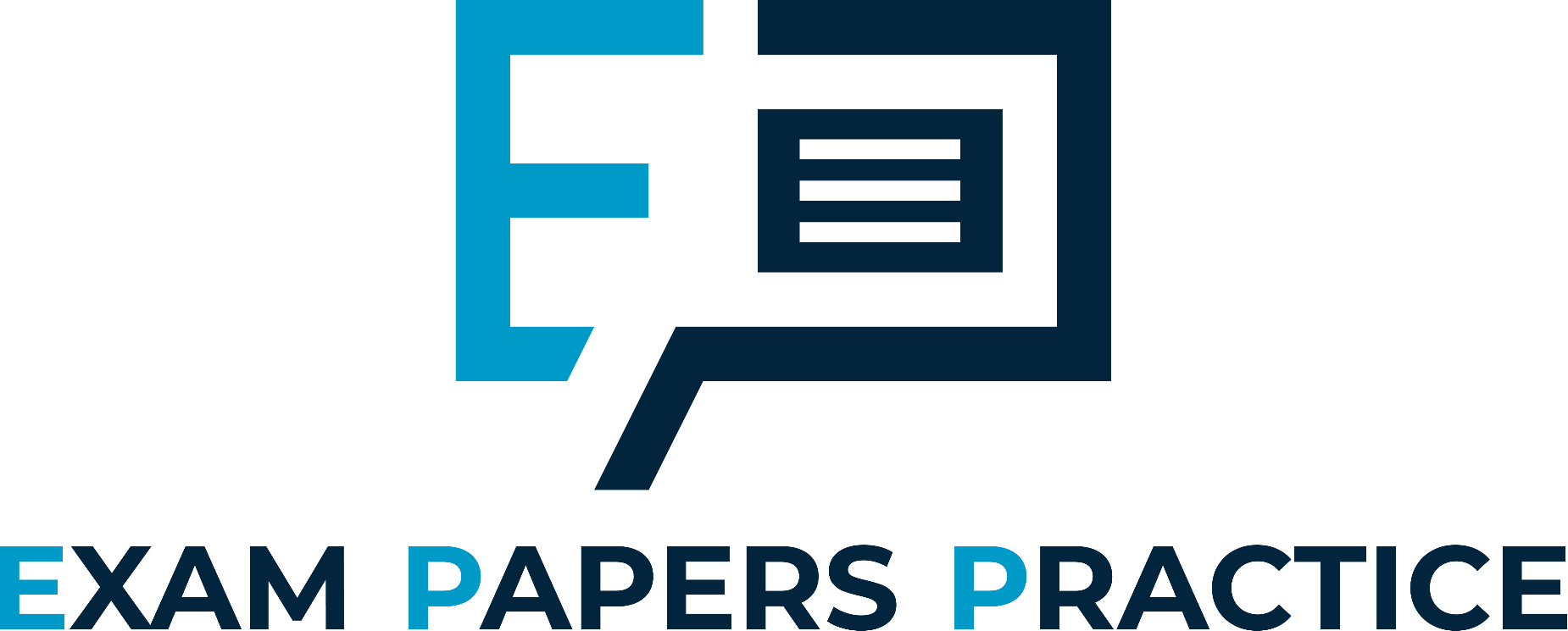 Specification Points 2.39 and 2.42
Describe an experiment to prepare a pure, dry sample of a soluble salt, starting from an insoluble reactant.
Practical: prepare a sample of pure, dry hydrated copper (II) sulphate crystals starting from copper (II) oxide.
Soluble salts can be prepared by reacting an acid with an insoluble base.
Take the example of copper oxide reacting with sulphuric acid to form aqueous copper sulphate.
CuO (s) + H2SO4 (aq) → CuSO4 (aq) + H2O (l)
Add the copper oxide to the sulphuric acid.
This can be done in a water bath to speed up the rate of reaction.
Filter the excess copper oxide to yield a pure solution of copper sulphate.
Gently heat the solution using a bunsen burner to evaporate most of the water.
Leave the remaining solution to cool for several days.
 This will allow the salt to crystallise.
11
For more help, please visit www.exampaperspractice.co.uk
© 2025 Exams Papers Practice. All Rights Reserved
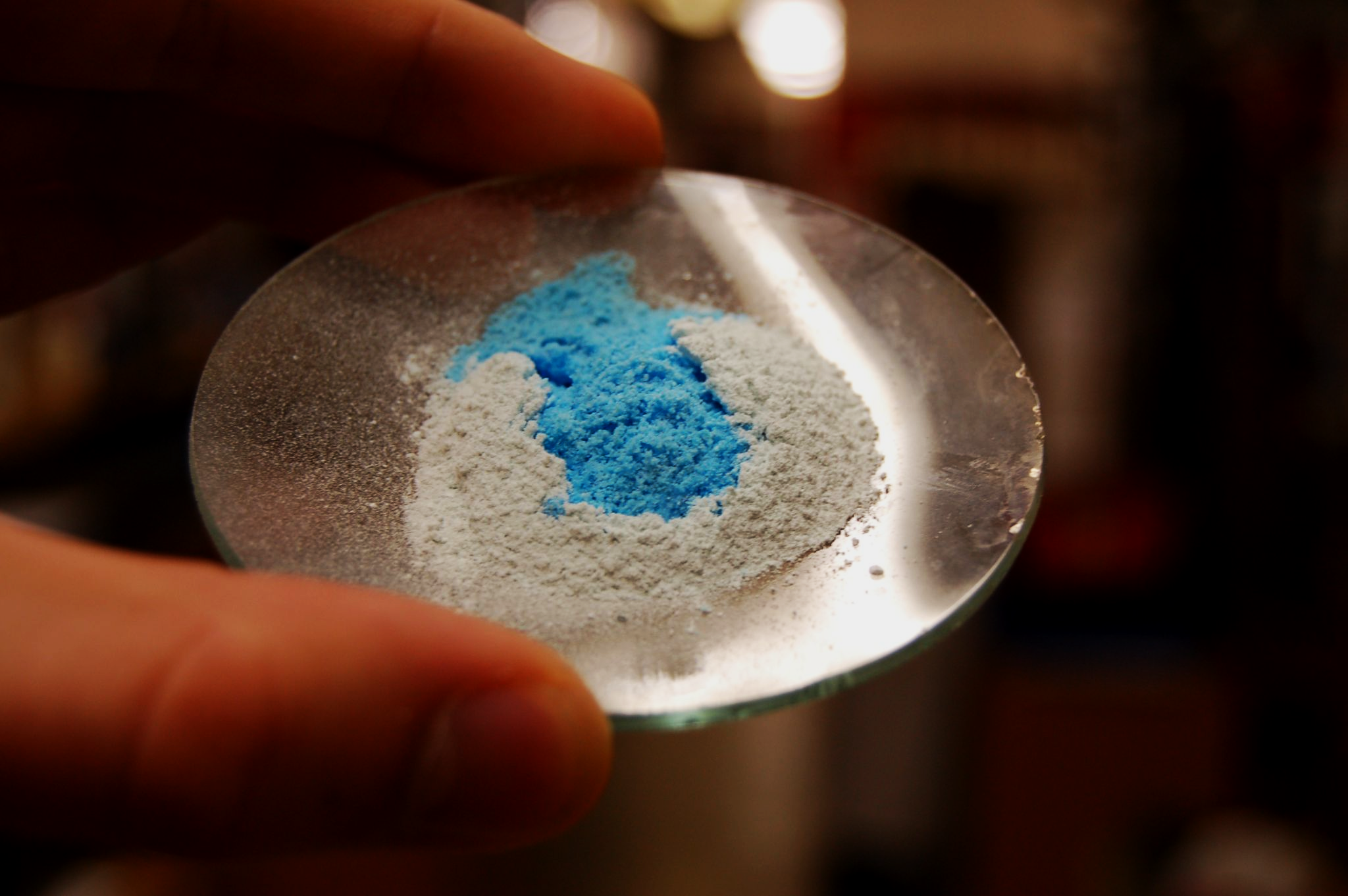 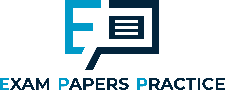 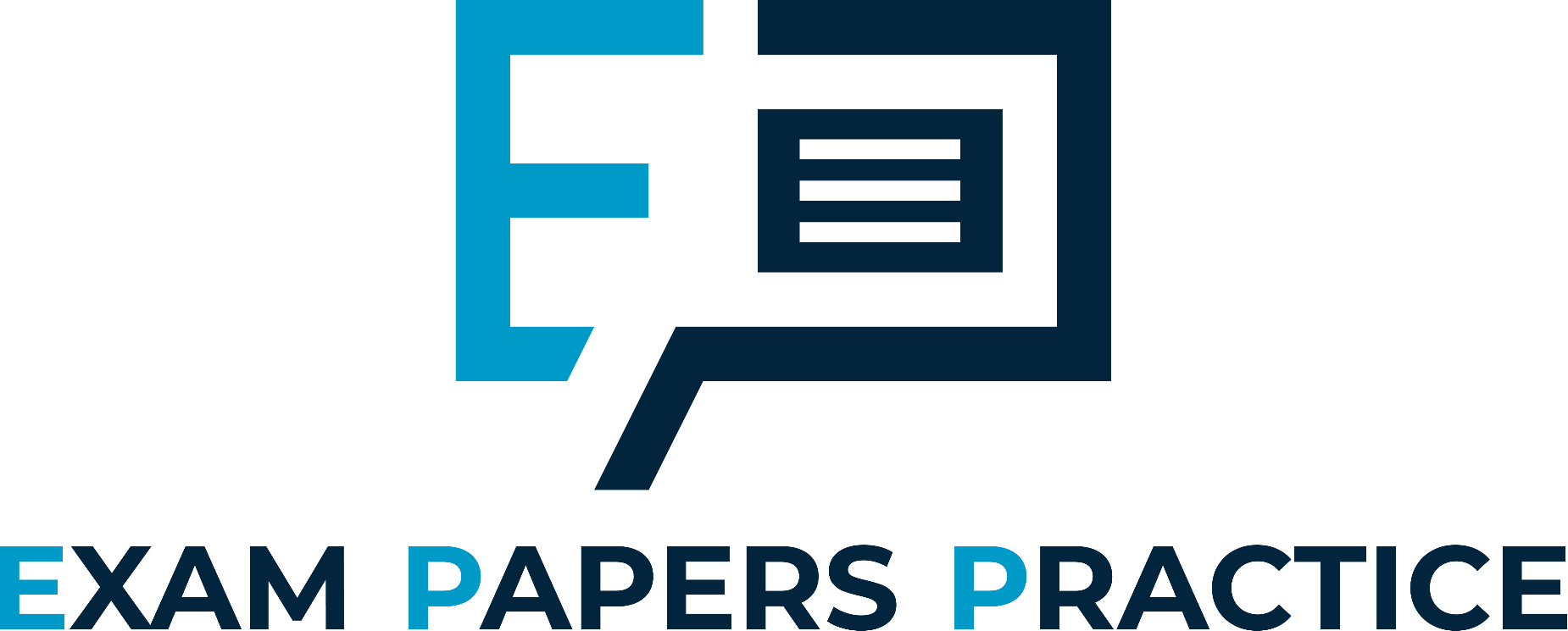 Solid copper sulphate crystals will form once all of the water has evaporated - preparation video.
12
For more help, please visit www.exampaperspractice.co.uk
© 2025 Exams Papers Practice. All Rights Reserved